Engaging researchers with social media tools: 25 Research Things @ Huddersfield
Graham Stone
Information Resources Manager
This work is licensed under a Creative Commons Attribution 3.0 Unported License
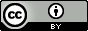 Outline
Introduction
Background
25 Research Things @ Huddersfield
Evaluation
Findings
Looking Forward
University of Huddersfield - profile
Medium-sized University in the north of England
24,000 students (16,000 FTE); 7,500 p/t
57% female; 68% mature; 19% declared non-white
Broad spread of courses 
Increasing international focus
Growing research portfolio
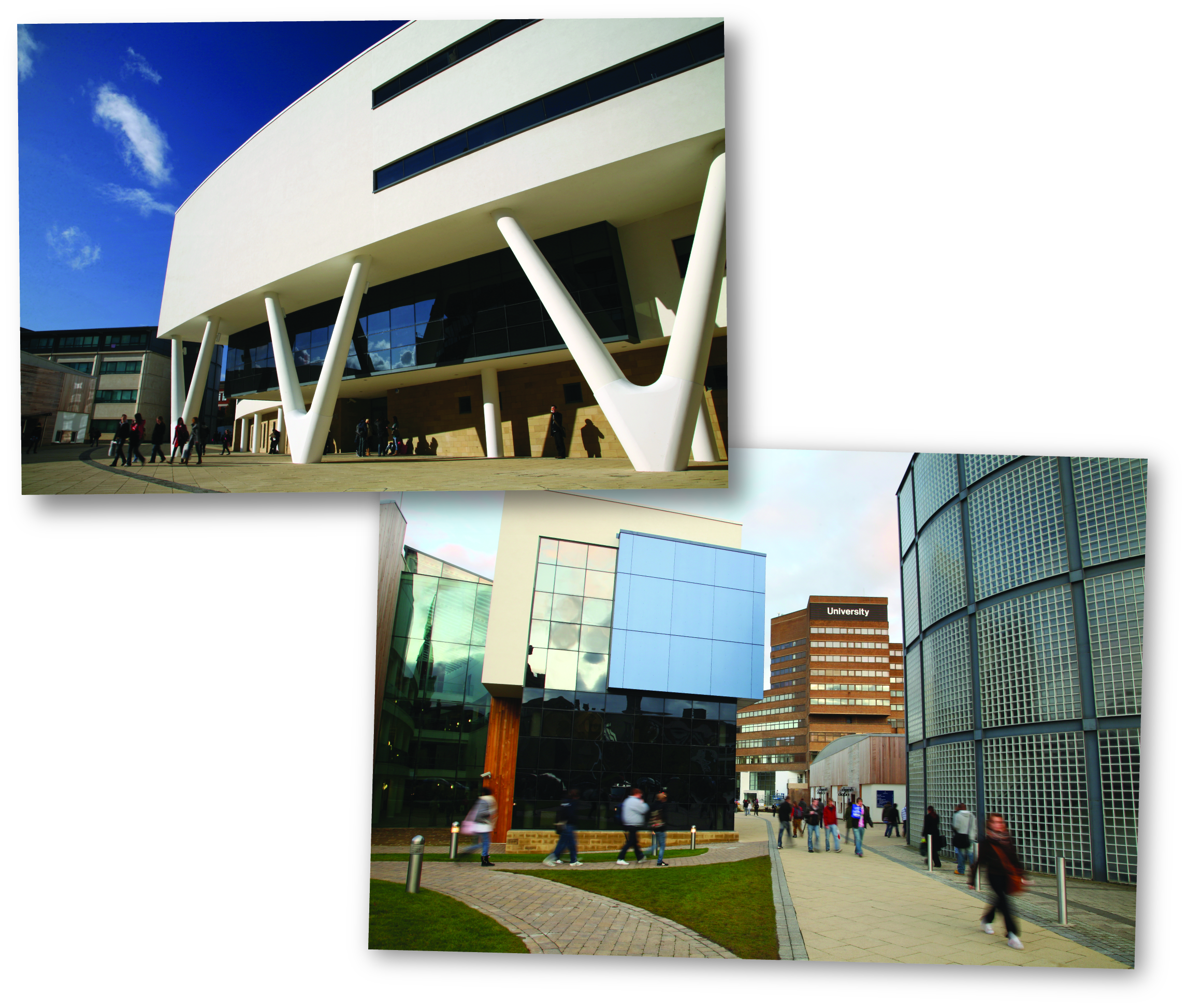 What is Social Media?
“Social media is user generated content that is shared over the internet via technologies that promote engagement, sharing and collaboration”

The Social Media Guide
[Speaker Notes: Graham?? 
Ok so before we get started , I should explain what social media actually is.  If you look on the internet for a definition of social media you come up with dozens of different definitions, probably because it’s still an evolving term.  This is one of the better definitions that I’ve come across.

Essentially, all social media boils down to online converstation. Just like with offline conversations; there are interesting and relevant ones and there are mundane and pointless ones, unfortunately, social media has a bit of reputation for the later, “it’s just celebrities posting what they had for breakfast” is a common objection to social media.  However, if you seek out and engage with the right people using social media, you can have hugely productive conversations.

So, why should you engage with social media, what can social media do for you?  In the physical world people take time to build and further their professional reputation and that’s seen as an important part of an academic career.  Social media is just another way, a very good way, of furthering your professional reputation.  The more you engage and answer questions and pose questions online the more you boost your online profile and raise aware of you your research.  There’s ever increasing blur between the physical world and the online world so to have a good reputation online really helps improves your profile offline.

Social media is also a great way of keeping up to date professionally, quite often the conversations happening online are more cutting edge and up to date than the traditional methods of academic communication.

Social media’s most useful attribute is for networking, for meeting new people – and we’ll look a case study specifically about that later.]
What do social media mean forresearchers?
Social Media: A guide for researchers
http://www.rin.ac.uk/our-work/communicating-and-disseminating-research/social-media-guide-researchers
Learning 2.0
Developed by the Public Library of Charlotte and Mecklenburg County
Based upon Abrams’ suggestion that by incremental learning and self-discovery learners could increase their knowledge in small steps
http://plcmcl2-about.blogspot.com/
‘Expanding minds, Empowering individuals and Enriching our community’
Aimed at encouraging public library staff to learn about the new and emerging web 2.0 technologies that many of the public libraries users were already familiar with

Blowers adopted a ‘steal these ideas’ approach by licensing the programme under Creative Commons
Learning 2.0
Around 500 libraries across the world have adapted Learning 2.0
http://www.delicious.com//hblowers/learning2.0libraries

The University of Huddersfield was one of the first Library 2.0 programmes in UK higher education
25 Things @ Huddersfield
25 Things @ Huddersfield
25 Things @ Huddersfield
25 Things 2008. http://25things2008.wordpress.com/
25 Things 2010. http://25things2010.wordpress.com/
Barrett, Lynn, Evans, Jenny, Harrison, Ruth, Heathcote, Derek, Jones, Lawrence, Osborne, Antony, Pattern, Dave, Stone, Graham and Thompson, Katharine (2009) Getting to know Web 2.0 tools. CILIP update. pp. 40-43. http://eprints.hud.ac.uk/6524/
Stone, Graham (2010) Getting to know Web 2.0: 25 Things the Huddersfield way. In: Do library staff really need to know about this stuff? Developing library staff through emerging technologies, 23 April 2010, Manchester Metropolitan University. (Unpublished). http://eprints.hud.ac.uk/7459/
Researchers use of social media
In 2007, the development of web 2.0 technologies was investigated for JISC  (Anderson, 2007)
http://www.jisc.ac.uk/publications/reports/2007/twweb2.aspx
In conclusion the report posed a number of issues and challenges to UK Higher and Further Education

‘too many researchers see the formal publication of journal and other papers as the main means of communication with each other’
Take up of social media by researchers
Evidence that take up of social media is still restricted to a relatively small group of enthusiasts 
Researchers are interested in these new tools, but are not sure how they can be used to best effect
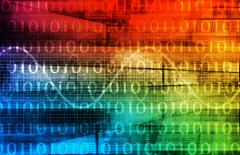 If you build it, will they come? How researchers perceive and use web 2.0
http://www.rin.ac.uk/our-work/communicating-and-disseminating-research/use-and-relevance-web-20-researchers
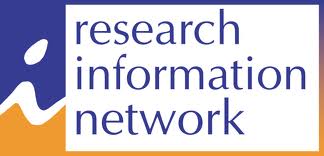 Implications for University Computing and Information Services
Their roles might usefully include:
raising awareness of the range of tools and services and their relevance for different kinds of activities;
publicising examples of successful use and good practice by research groups and networks across a range of disciplines;
providing guidelines and training to help researchers make informed choices;
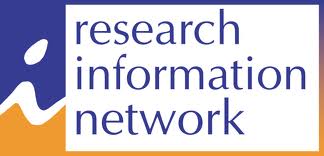 Implications for University Computing and Information Services
In 2009 a study found that 54% of librarians see no academic value to social media (Hendrix et al, 2009)
http://dx.crossref.org/10.3163%2F1536-5050.97.1.008
25 Research Things
Course objectives
To
Assist researchers to make sense of the web 2.0 tools and services available to them
Provide a programme to help researchers interact with web 2.0 tools and technologies
Assess the level of awareness of web 2.0 tools and technologies in early career postgraduate research students within the University
Support the University Strategic map by strengthening and enhancing its research capability
Foster practical implications of the RIN research
Structure
A number of web 2.0 tools were introduced each week
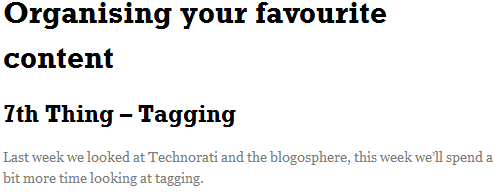 Structure
Each thing was described in an informal way using streaming media and Wikipedia definitions to help explain each concept
Structure
‘Thingers’ were encouraged to have fun when discovering each thing
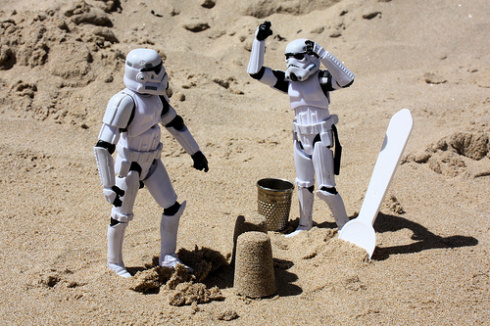 http://www.flickr.com/photos/st3f4n/3795266945/
Structure
However, this was then brought back to the research agenda in order to keep the overall focus of the course
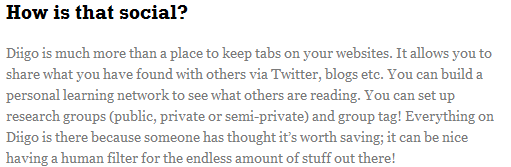 Blogging
All participants established and maintained a blog of their own to report on their experiences with each tool
Option to do this anonymously
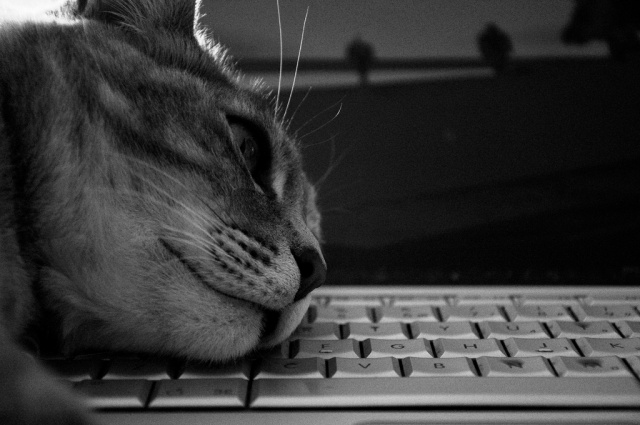 Britain Going Blog Crazy" by Annie Mole on Flickr 
http://www.flickr.com/photos/anniemole/85515856
http://www.flickr.com/photos/storrao/4731104536/
Blogging
This approach helped to build a supportive community, with participants commenting on each other’s blogs
Each blog was added to the 25 Research Things blog in the ‘blogroll’ and ‘thingers’ were actively encouraged to read other participants’ blogs and to comment
The project authors were also on hand to help and to post on the blogs too with words of encouragement and support or to enter into some of the discussions
Course contents
25 Research Things participants
The participants or ‘thingers’ ranged from 1st year PhD students to professors
Evaluation
Two forms of data collection:
Pre- and post-course questionnaire, run with each cohort of participants
Not enough post-course questionnaire completions to use in the evaluation
Also the blogs themselves - participants reflection upon their experiences, behaviours and practices as they explored the new tools and techniques, and expressing this publicly on a blog
16 researchers created blogs for the first round of 25 Research Things, and 21 did so for the second round
Participants’ average use of internet
Participants’ experience with specific tools
What motivated them to join?
50% expressed a desire to improve their existing skills and learn more about these technologies
learning completely new skills, or
understanding how the tools they use in their social lives might benefit their professional practice, in terms of both research and teaching
Several participants saw these tools as new ways to connect with people -- building professional networks and communicating their research outcomes
What motivated them to join?
Most researchers joined the course to learn something useful, but also to enjoy themselves
We tried to meet these aspirations through our course design
The primary focus of each ‘thing’ was the tool’s potential research application, but we also showed some lighter-hearted uses
Comments in the weekly blogs suggest that these ‘fun’ elements were important in keeping participants motivated
Success of the course
The course clearly succeeded in its aim to introduce researchers to new tools and techniques. In some cases, these were tools that they had never used before:
Success of the course
Researchers had another chance to re-examine (in a more structured way) tools that they had previously experimented with, but had never fully understood or integrated into their research activity:
Dispelling myths
In several cases, the researchers found that social media tools were more valuable than they had expected:
Sharing content
Google Docs was seen as a useful tool for collaboration
Applications for teaching and learning
Enabling informed choices
Developing a community
What could we have done better?
The majority of participants didn’t make it beyond the first couple of weeks; from their blogs, it seems that they struggled with the first few exercises and then gave up

On reflection, the 25 Research Things team lost ‘the educational narrative’ and should have been more visible
Time was another issue - particularly the volume of material each week and the length of the course
Other programmes
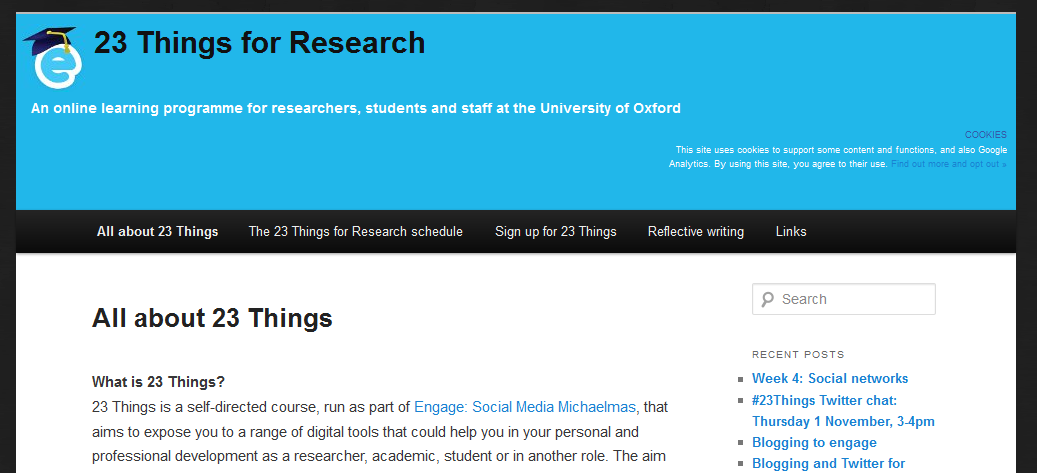 Looking forward
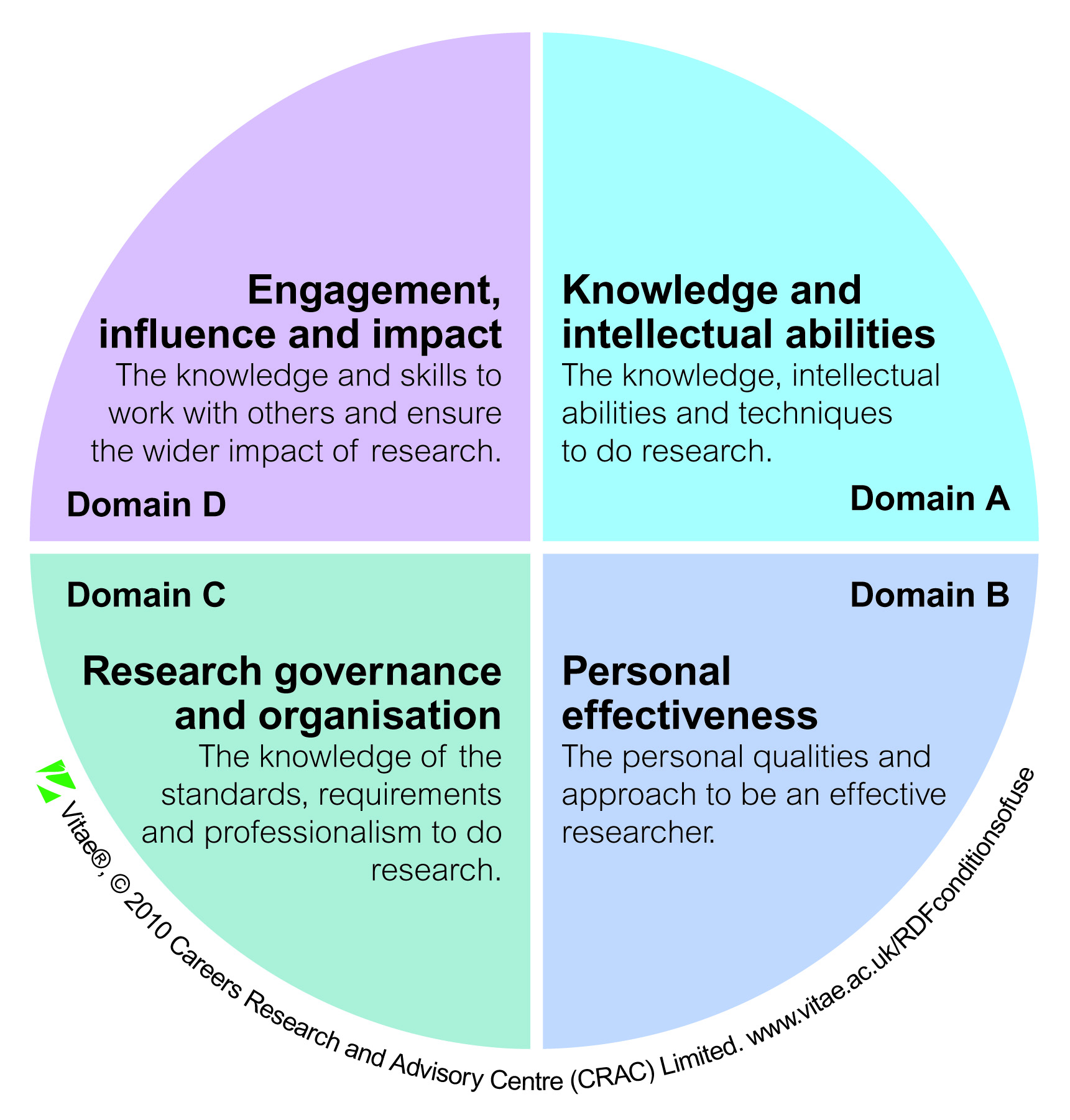 Vitae Research Developer Framework
http://www.vitae.ac.uk/researchers/428241/Researcher-Development-Framework.html
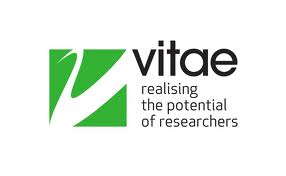 9 Research Things
Programme outline
Handbook of social media for researchers and supervisors
Written for postgraduate researchers (PGRs) and early career researchers who want to learn about the role of social media in research dialogues
Some great examples of social media use amongst researchers
http://www.vitae.ac.uk/policy-practice/567271/Handbook-of-social-media-for-researchers-and-supervisors.html
A postgraduate researcher discusses his use of wiki:
Increased support
We aim to set aside some time in each of the Informed Researcher workshops throughout the year to discuss any issues that the ‘thingers’ are having with the course

In addition to virtual support and support from other thingers
Thank you!
http://9researchthings2012.wordpress.com/

This presentationhttp://eprints.hud.ac.uk/15009/
Graham Stone
g.stone@hud.ac.uk
@Graham_Stone
This work is licensed under a Creative Commons Attribution 3.0 Unported License
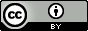